OBLJETNICA PADA GRADA VUKOVARA
OŠ Vladimira Nazora, Pribislavec
2012.
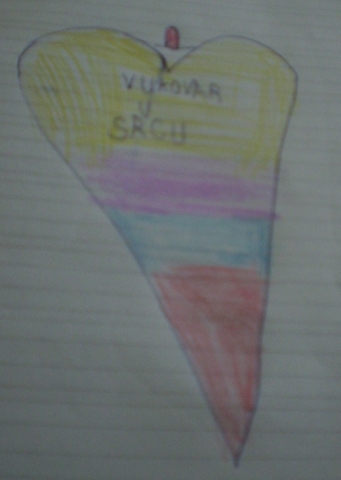 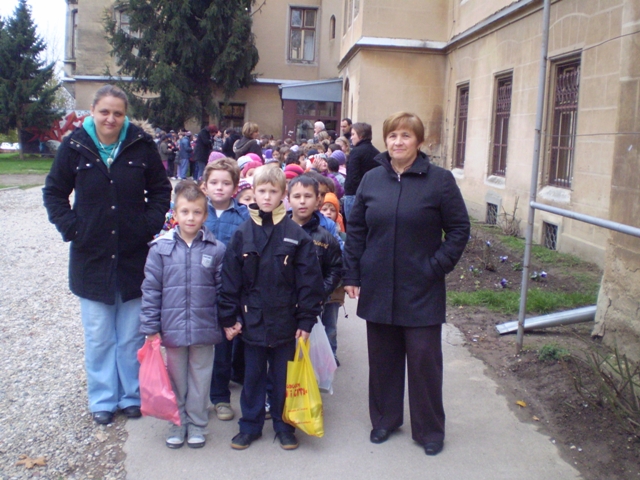 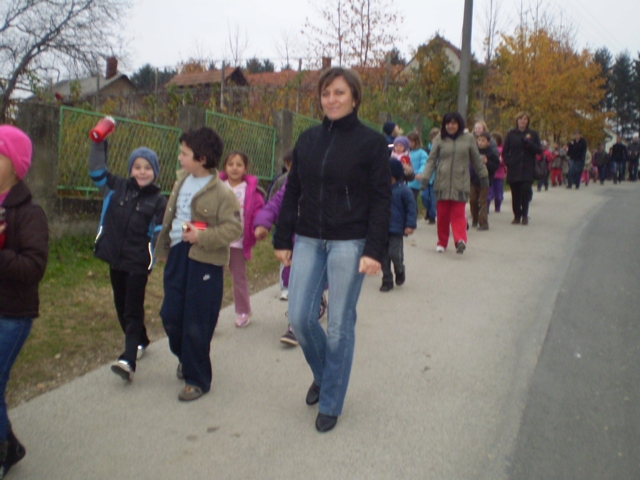 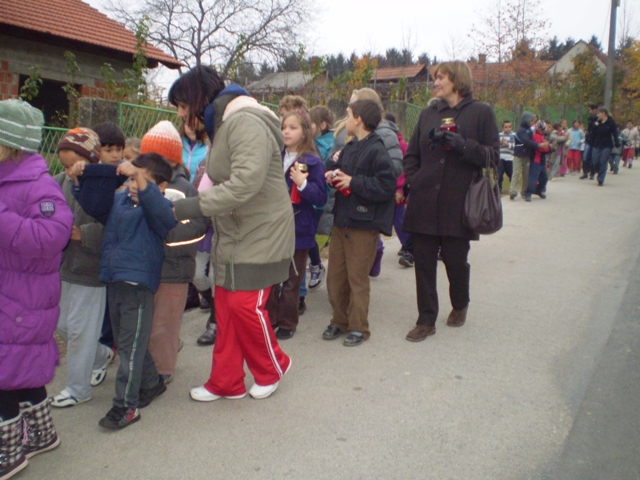 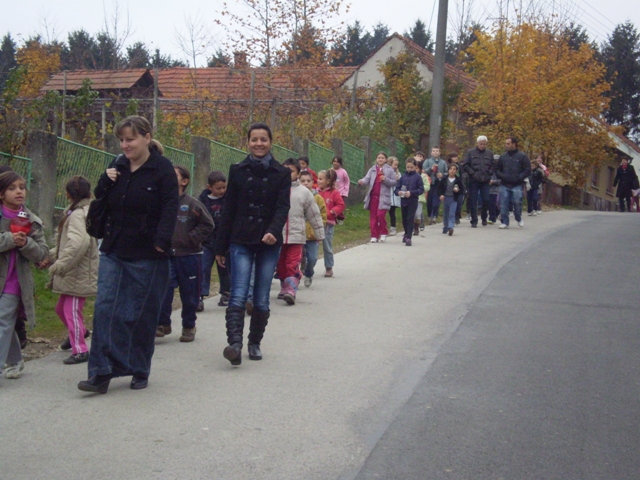 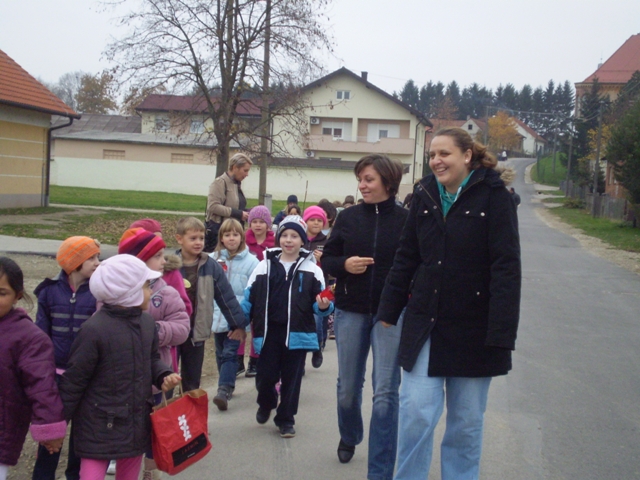 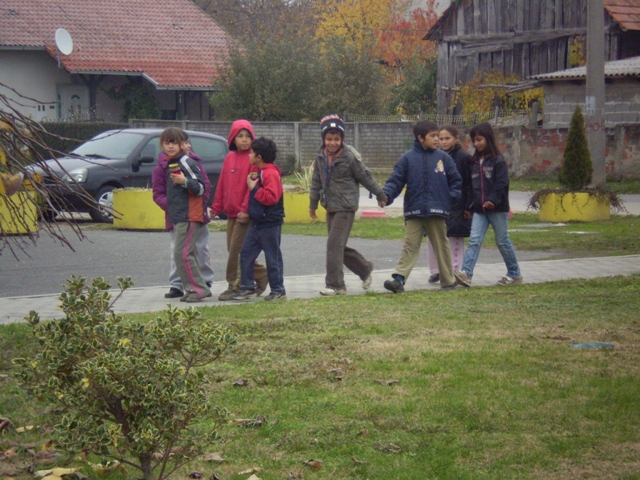 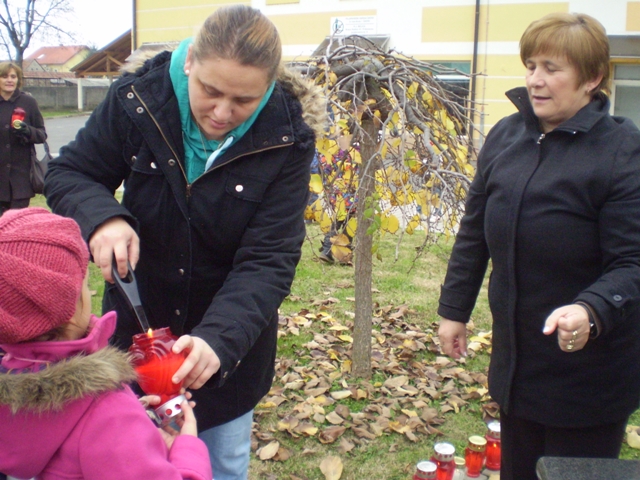 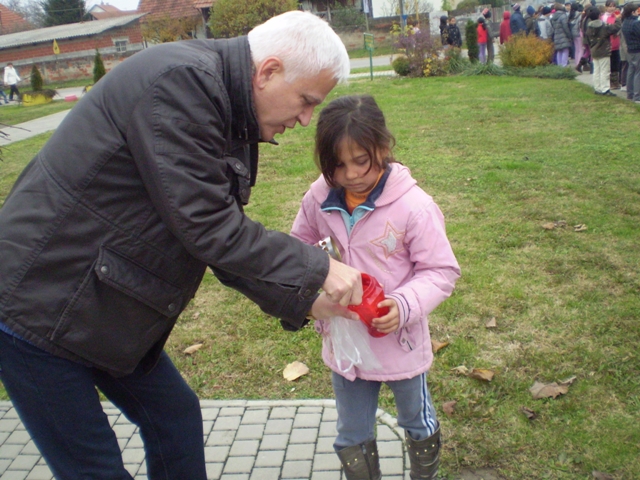 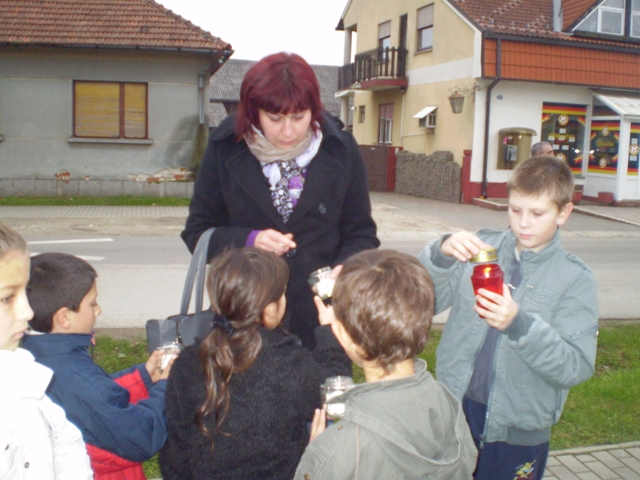 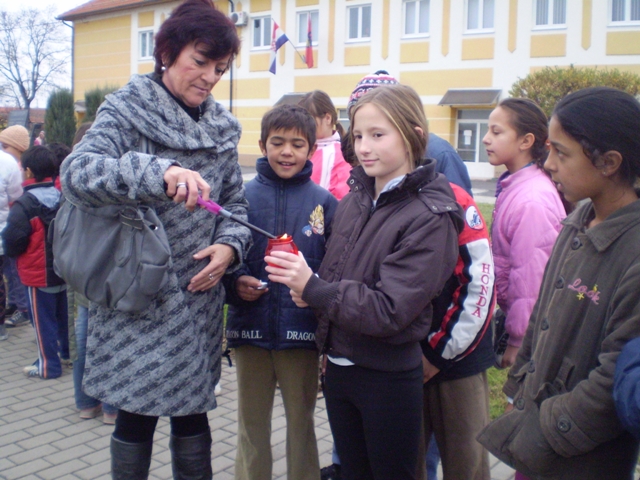 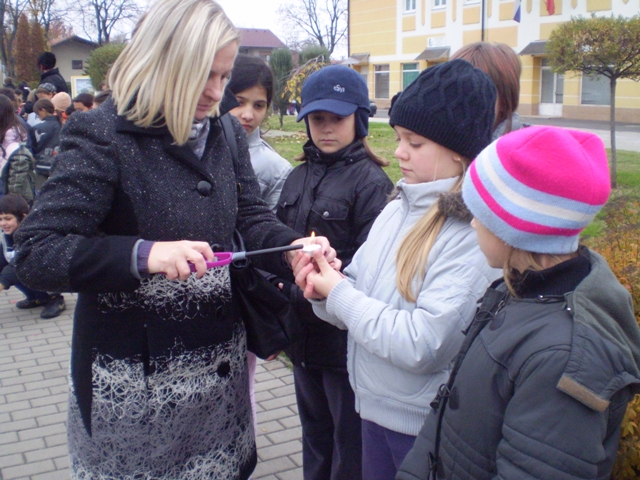 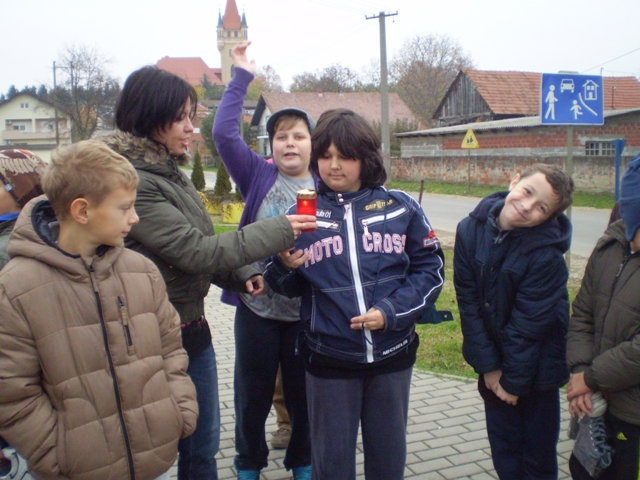 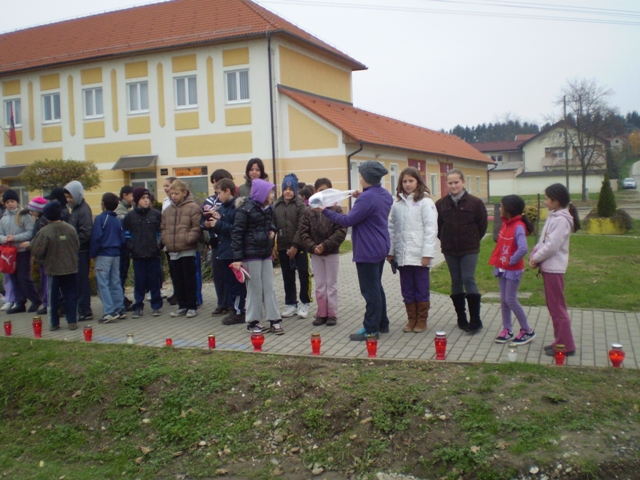 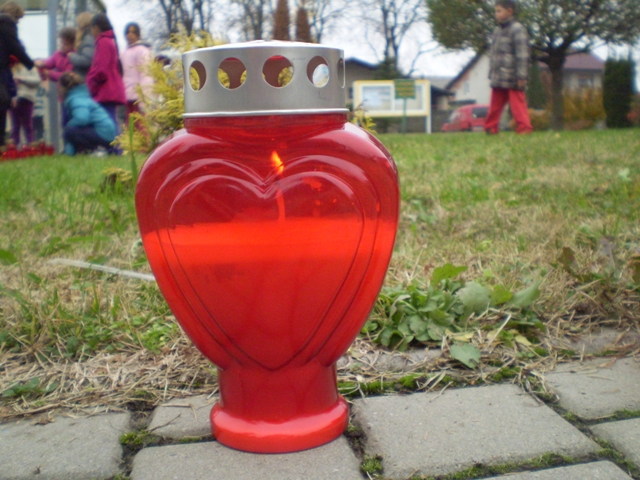 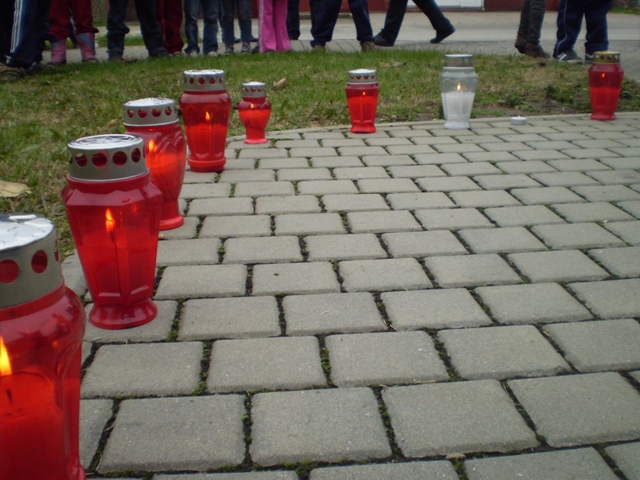 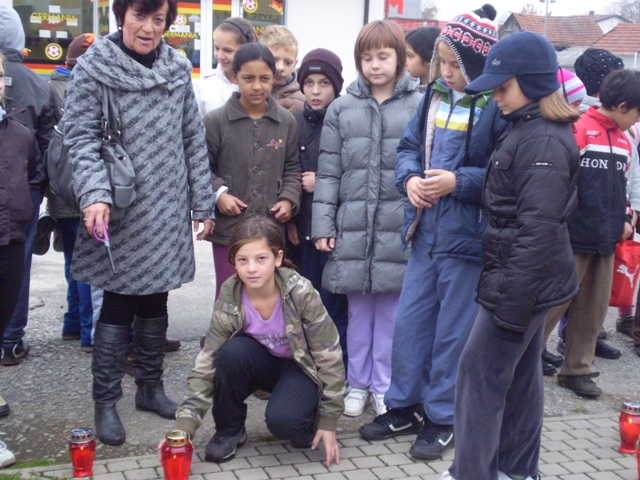 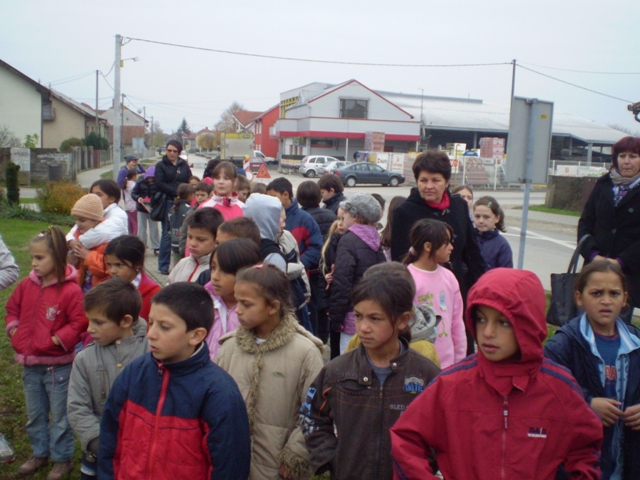 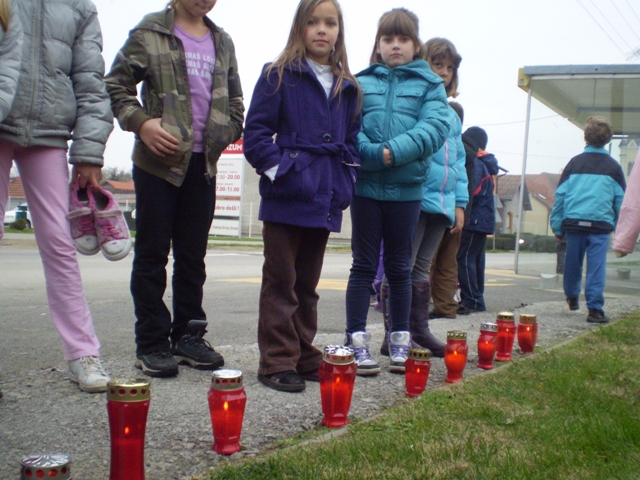 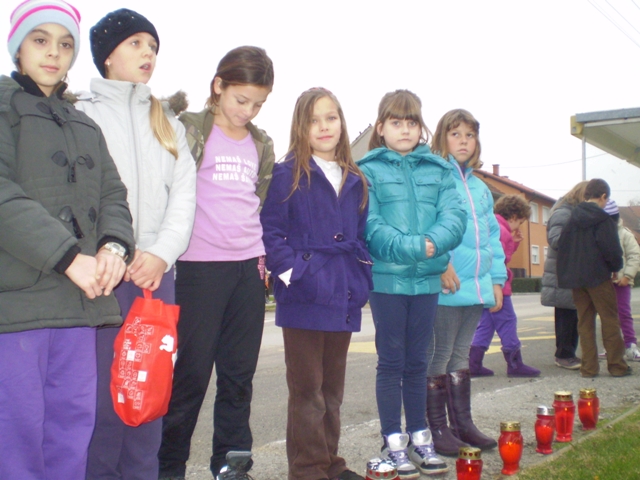 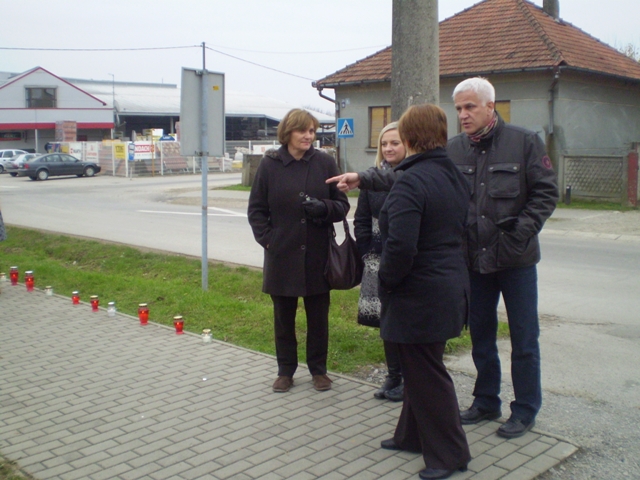 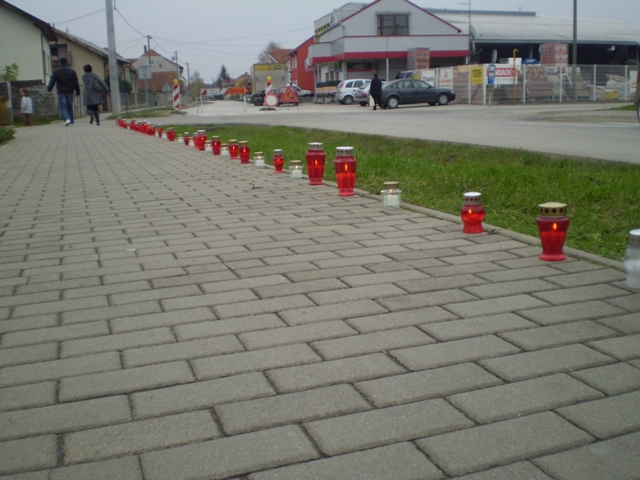 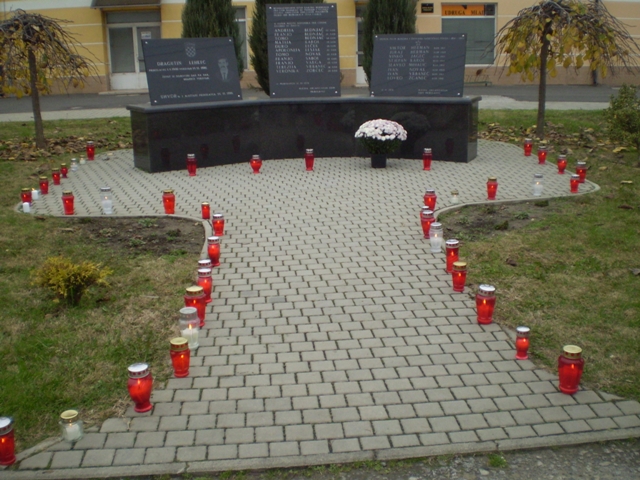 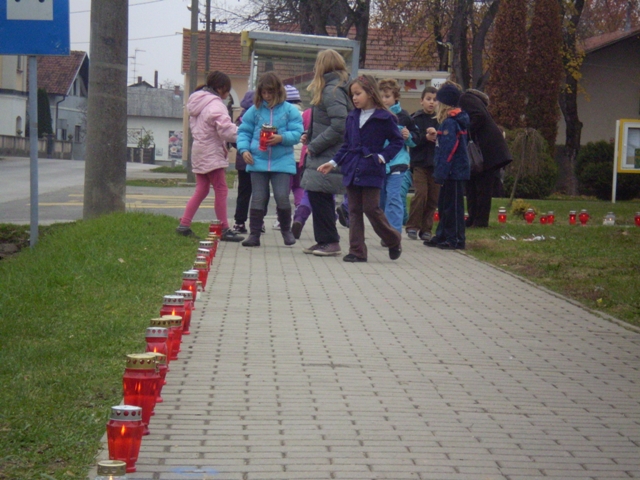 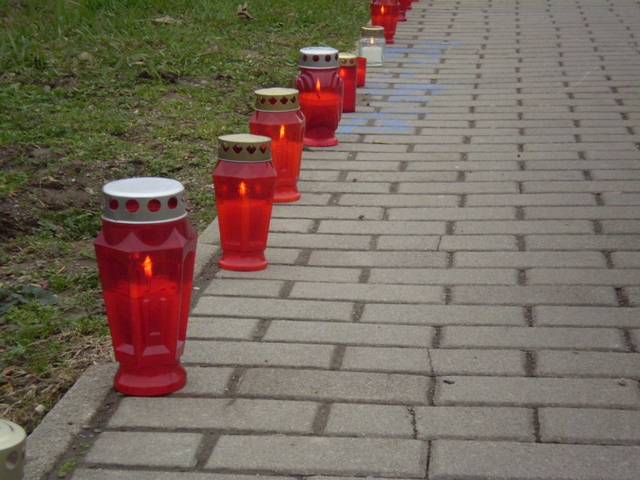 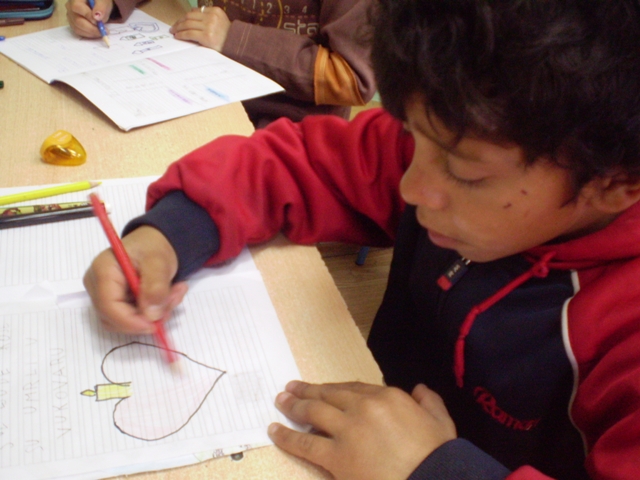 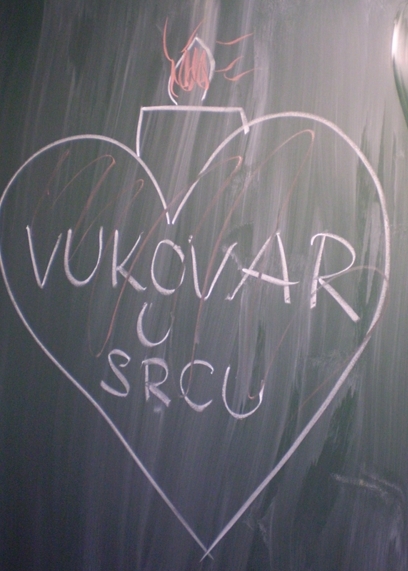